XIV KONFERENCJA 

OCHRONA i INŻYNIERIA ŚRODOWISKA – 
ZRÓWNOWAŻONY ROZWÓJ
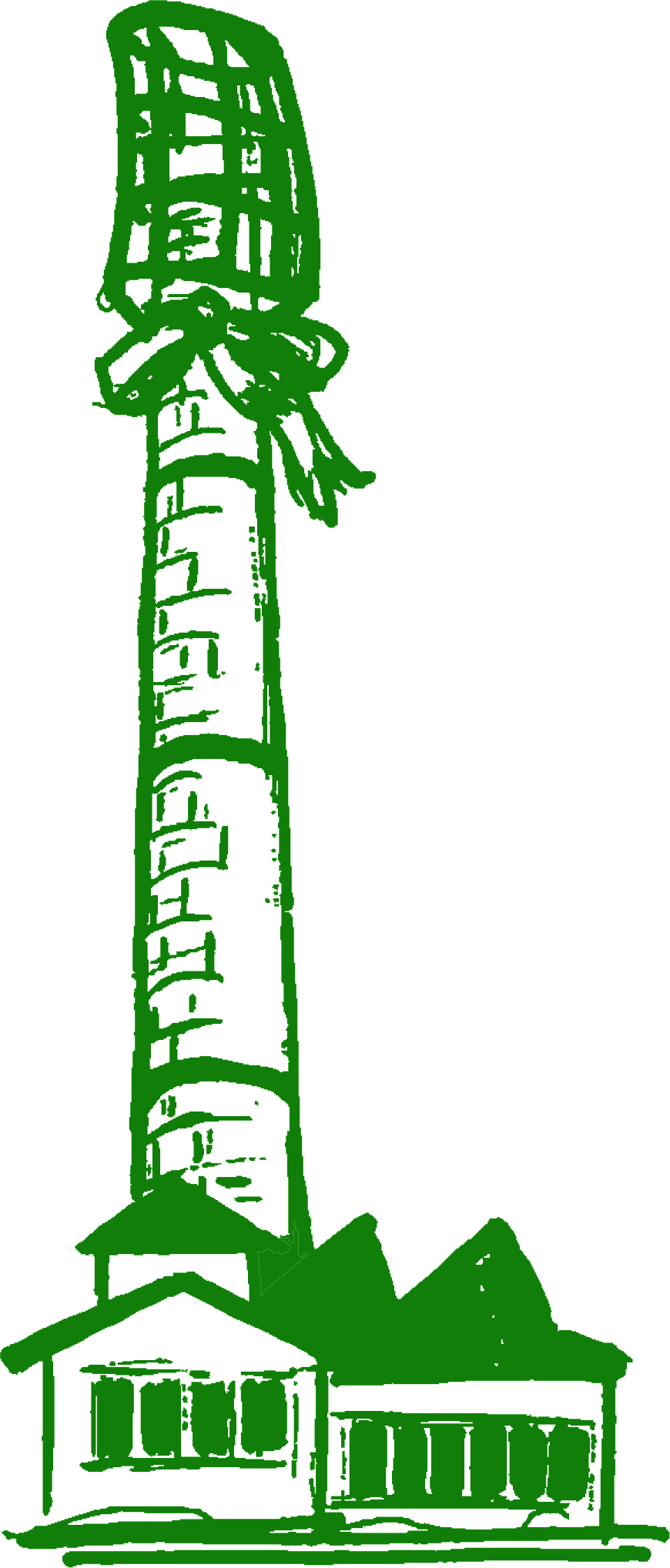 Tytuł:
Autor:

Afiliacja:
Kontakt:
Kraków – AGH  21-22 września 2023
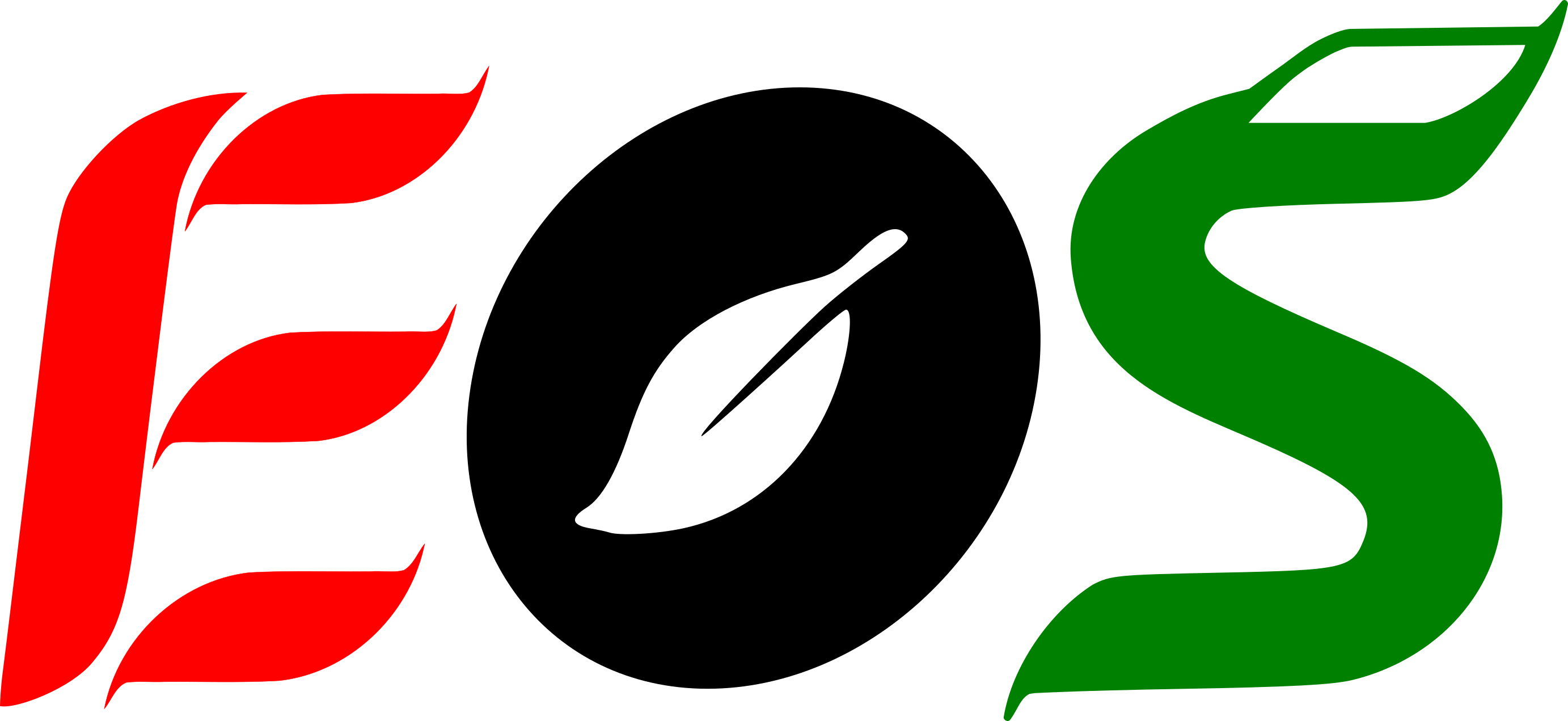 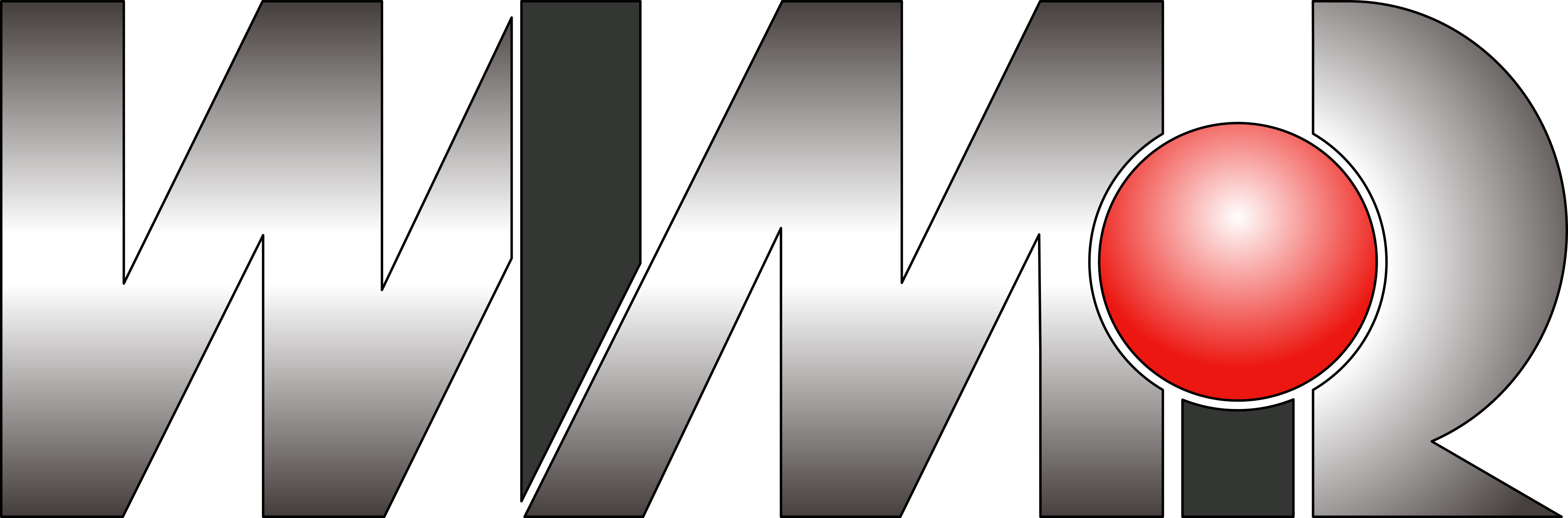